GeografiaSergio Zilli
cod: 006LE 
Corso di Laurea: Discipline storiche e filosofiche
a.a. 2019-2020
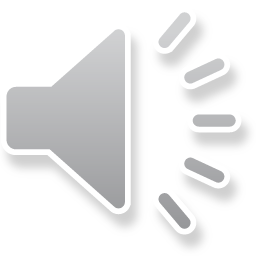 Presentazione n. 23 (con audio)
Lingue etnie religioni

1
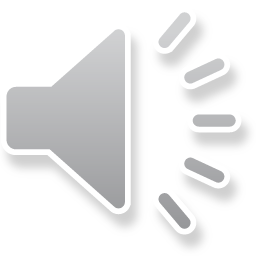 Lingue etnie e religioni
Lingue, etnie e religioni sono fattori che svolgono un ruolo importante nella costruzione dell’identità (personale, collettiva, locale, globale)
L’identità non è fissa, ma dipende dal contesto storico, geografico e sociale in cui il soggetto cui si riferisce si trova  
L’identità è elemento geografico in quanto influenza le rappresentazioni del vissuto spaziale, che a loro volta condizionano le relazione sociali, che modificano e strutturano infine lo spazio
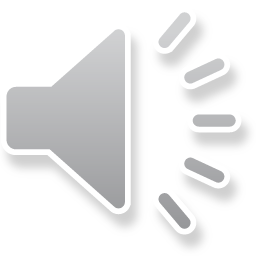 Lingue nel mondo
Linguaggio  capacità di comunicare

Geografia delle lingue geografia delle culture

Lingua  processo di interazione comunicativa
Varianti:
Dialetti
Lingue minoritarie
Lingue naturali e lingue artificiali
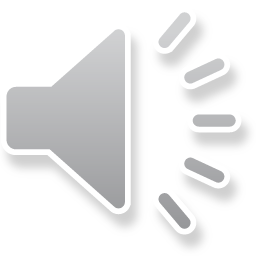 Lingue nel mondo
Linguaggio: Sistema di comunicazione basato su simboli ai quali vengono attribuiti significati condivisi
Dialetto: Varietà linguistica (o idioma) usata tra di loro da abitanti originari di una ristretta area geografica, in aggiunta alla lingua ufficiale
Lingua: Idioma che si è imposto su altri in un’area più o meno vasta per motivi
Letterari
Sociali
Politici
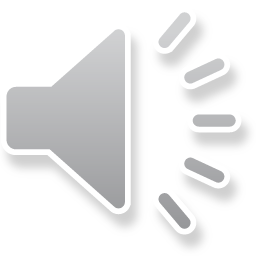 Lingue nel mondo
Lingua minoritaria: lingua tradizionalmente usata nel territorio di una lingua ufficiale da un gruppo di persone meno numeroso del resto della popolazione
Lingua naturale: lingua nata e evolutasi nel corso della storia delle comunità umane
Lingua artificiale: lingua inventata intenzionalmente dall’uomo per facilitare la comunicazione tra parlanti lingue diverse
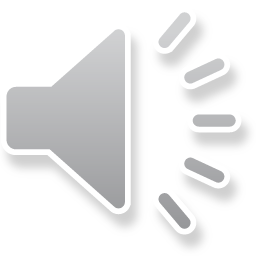 Geografia e lingue
Conoscenza delle lingue (per geografi) = conoscenza delle relazioni storiche dei territori e delle popolazioni
 evoluzione delle società del passato, delle loro relazioni reciproche e dei percorsi delle migrazioni umane

Famiglie linguistiche: insieme di lingue che condividono un’origine comune

45% popolazione mondiale parla lingue appartenenti alla famiglia indo-europea (cui appartengono sei delle nove lingue più diffuse al mondo)
Sviluppo agricoltura
Migrazione popolazioni
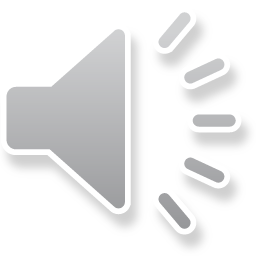